Unidirectional Sedimentary Structures
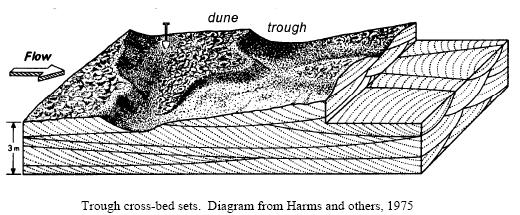 Strategy:
Relate sedimentary characteristics of ancient deposits (grain size, sedimentary structures, geometry) to features observed in modern rivers
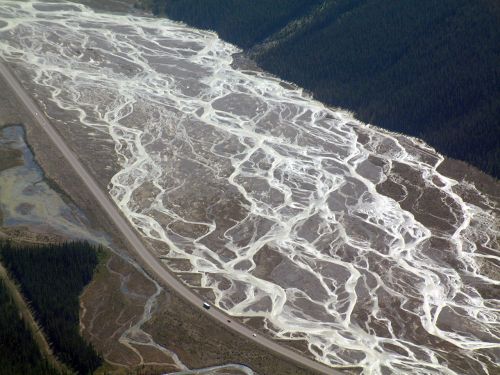 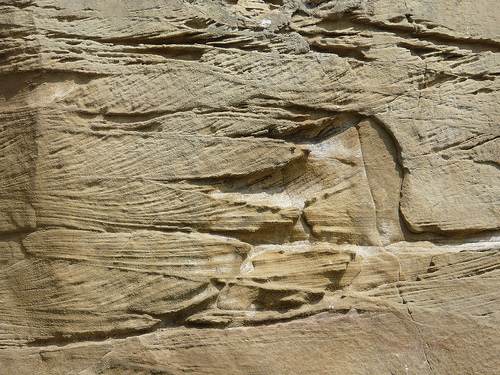 OR
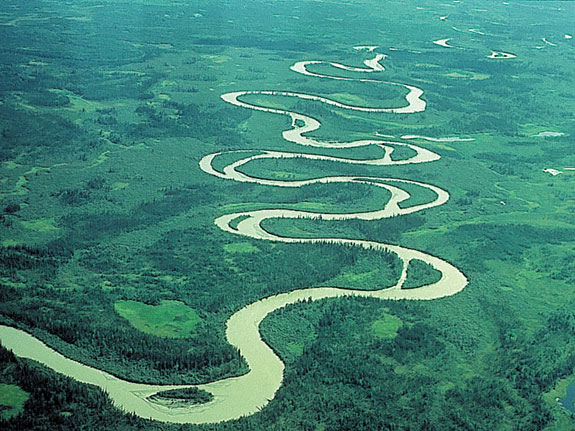 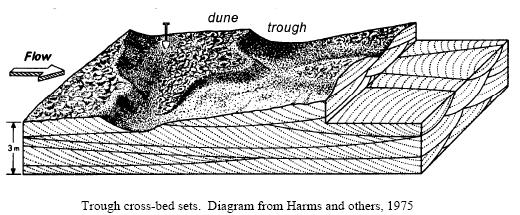 Bedforms during traction deposition from unidirectional flow
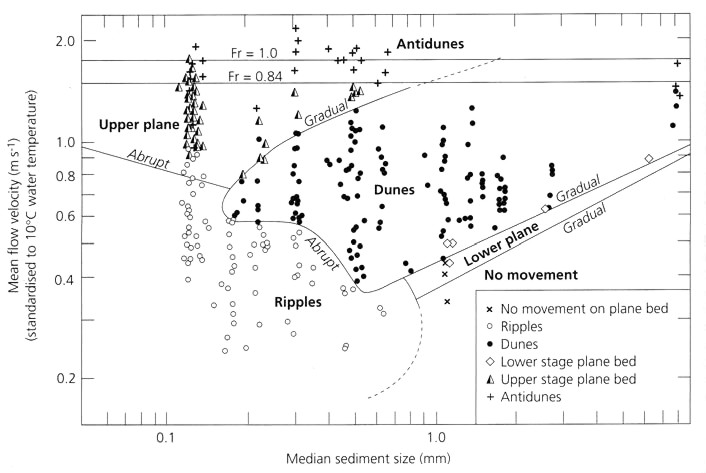 V. Fine
Fine
Medium
Coarse
V. Coarse
Granule
Pebble
Bedforms (ripples and dunes) migrate by erosion of the upstream stoss side and deposition of sediment on the downstream lee side
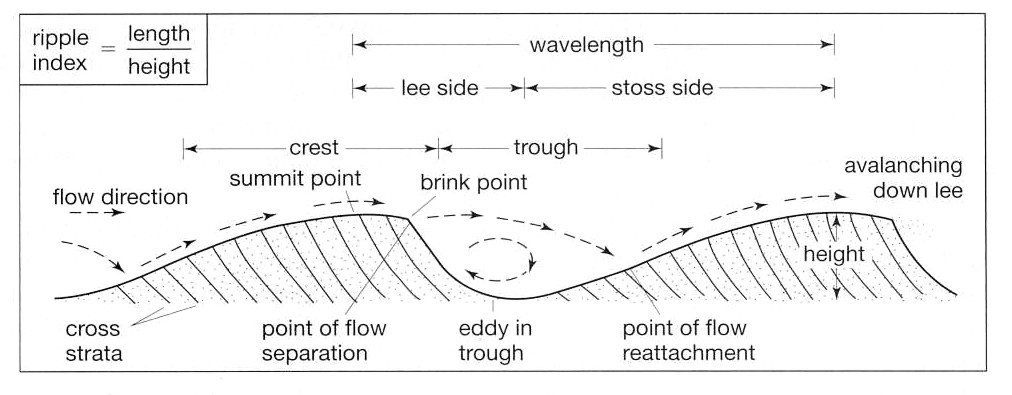 Erosion
Deposition
Grains move up crest as bedload, then avalanche down lee side, generating inclined layering called cross-stratification
[Speaker Notes: Current ripple video linked]
For bedforms with straight crests (“two-dimensional” or “2-D”):
If sediment supply is sufficient and there is net deposition, some aggradation will occur and planar cross-stratification will be preserved
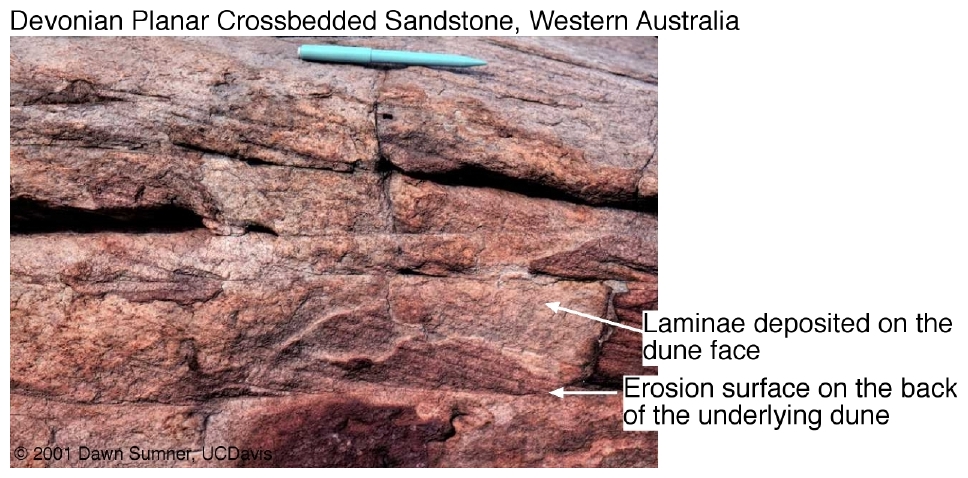 Because cross-stratification preserves the lee (downstream) side of a bedform, it can be used as a paleocurrent indicator
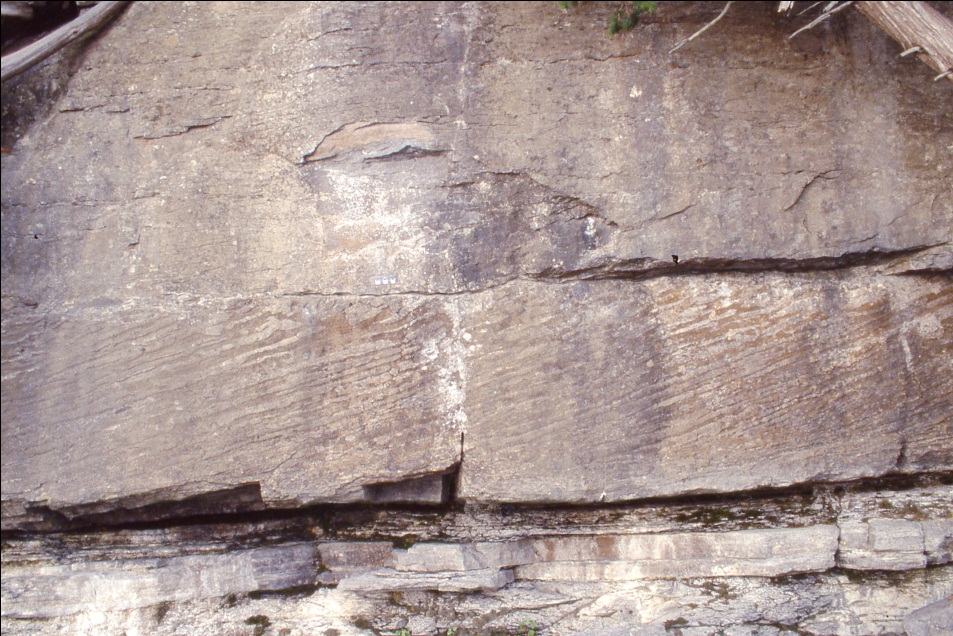 Current direction
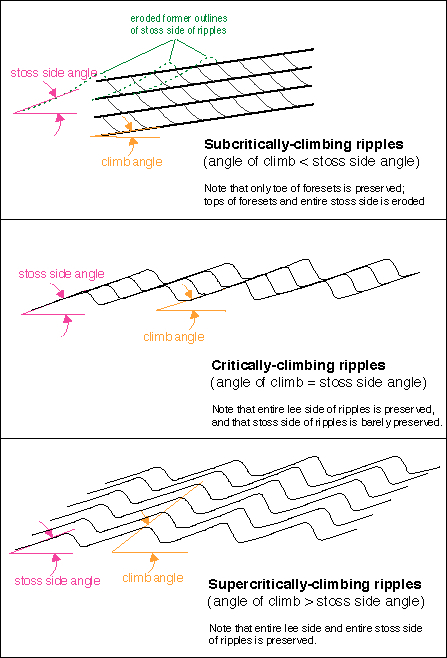 Typically, the tops of bedforms are eroded by later flow, leaving only the bottom (or “toe”) of the cross-stratification foresets
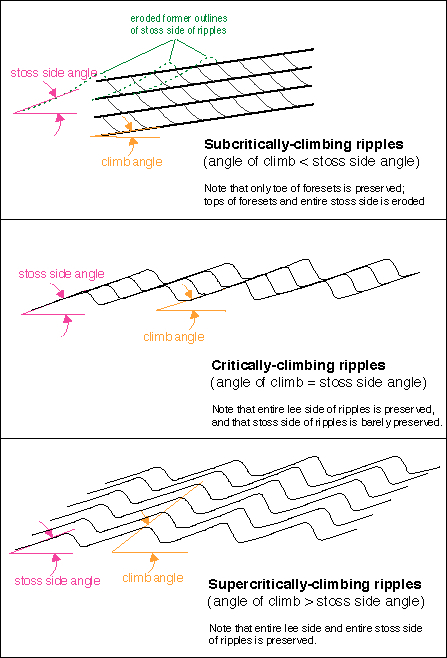 If the rate of deposition exceeds the depth of erosion by later bedforms, ripples “climb” on earlier generations
Most often in decelerating flow when sediment deposited from suspension
Climbing ripples
Current direction
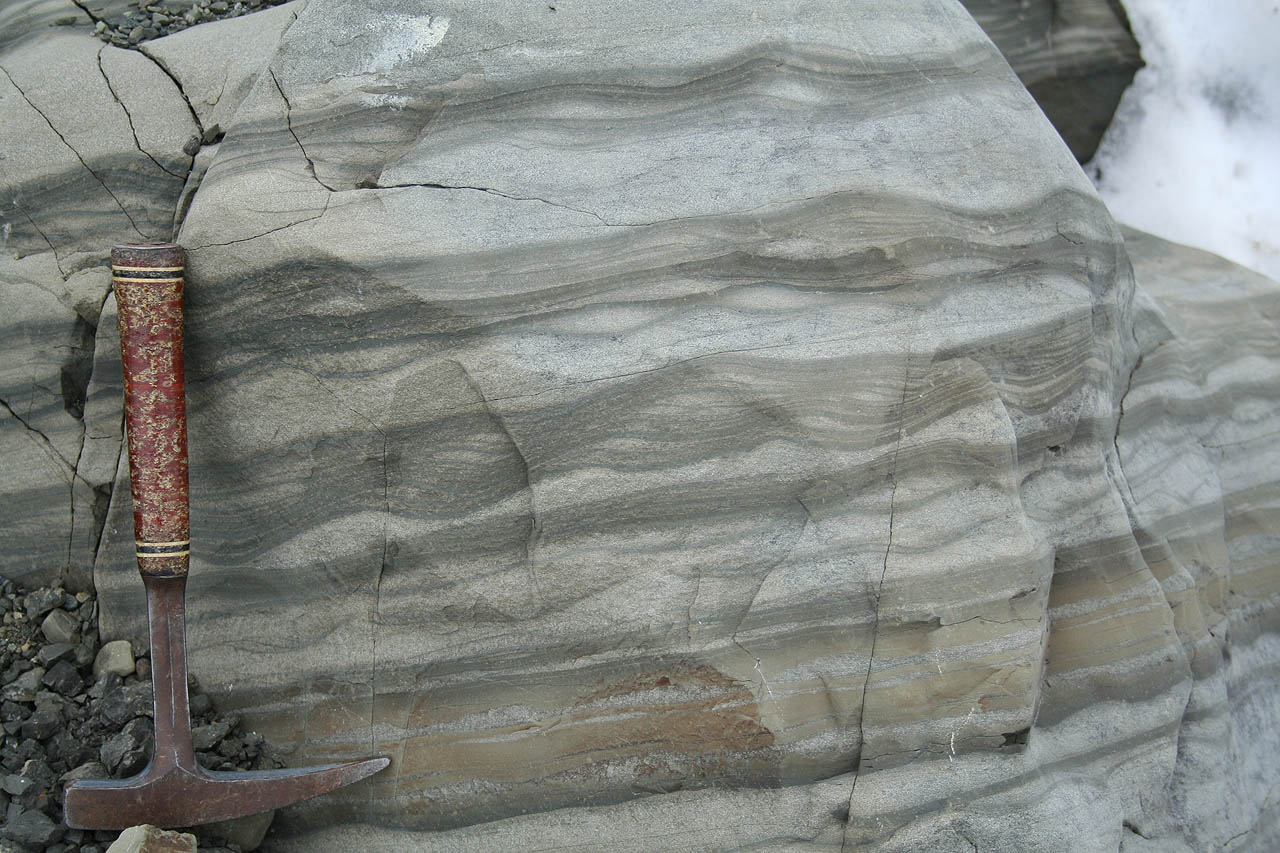 Yakataga Fm (Pleistocene), Alaska
Migration of three-dimensional bedforms (crests not straight; e.g. sinuous, linguoid, etc.) produces trough cross-stratification
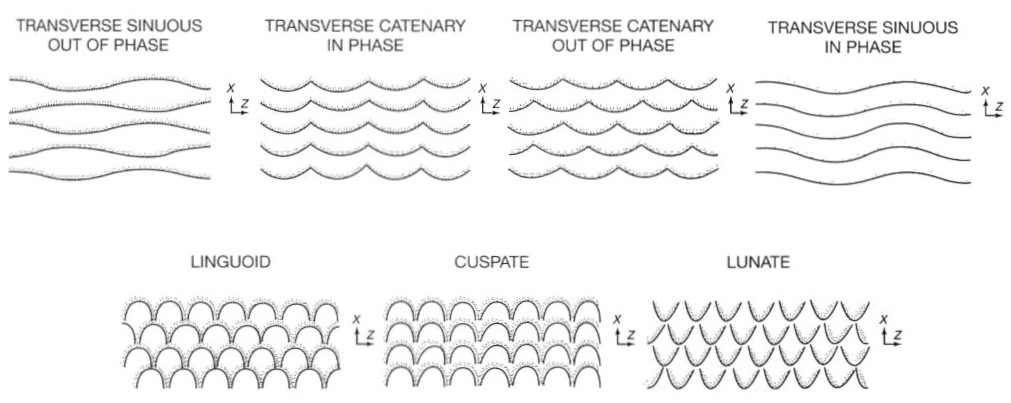 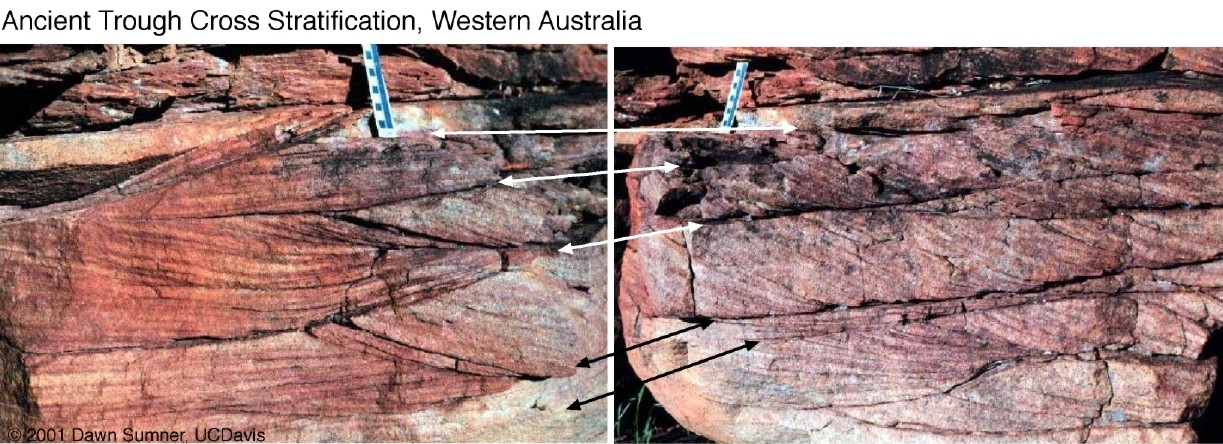 Bedforms aren’t as well developed in coarse-grained rivers, but there can still be cross-stratification from downstream migration of gravel bars
Stratification is often fairly crude (bedding may be massive) but the pebbles may have a preferred orientation called imbrication
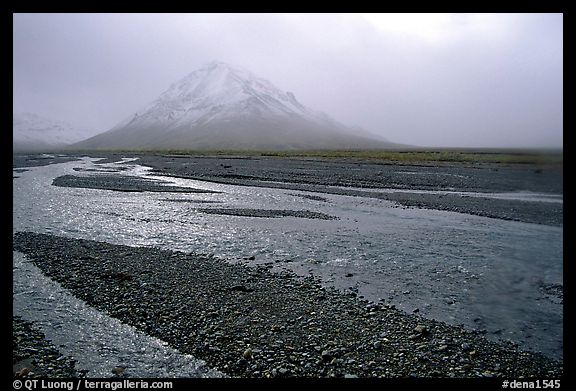 [Speaker Notes: A bar is a predominantly emergent region of net sediment accumulation within the channel.  Architectural elements are large-scale building blocks of fluvial deposits]
In bedload transport, it takes least energy to roll a particle around its long axis
End up with preferred imbricate fabric: stacked together with long axis transverse to flow and flat side inclined upstream
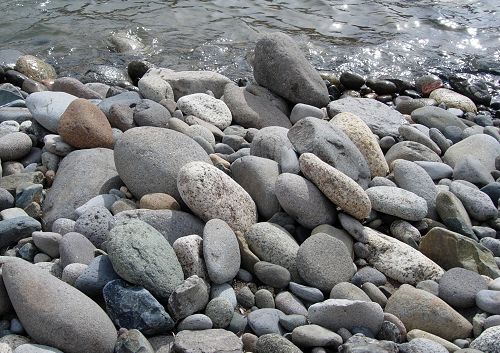 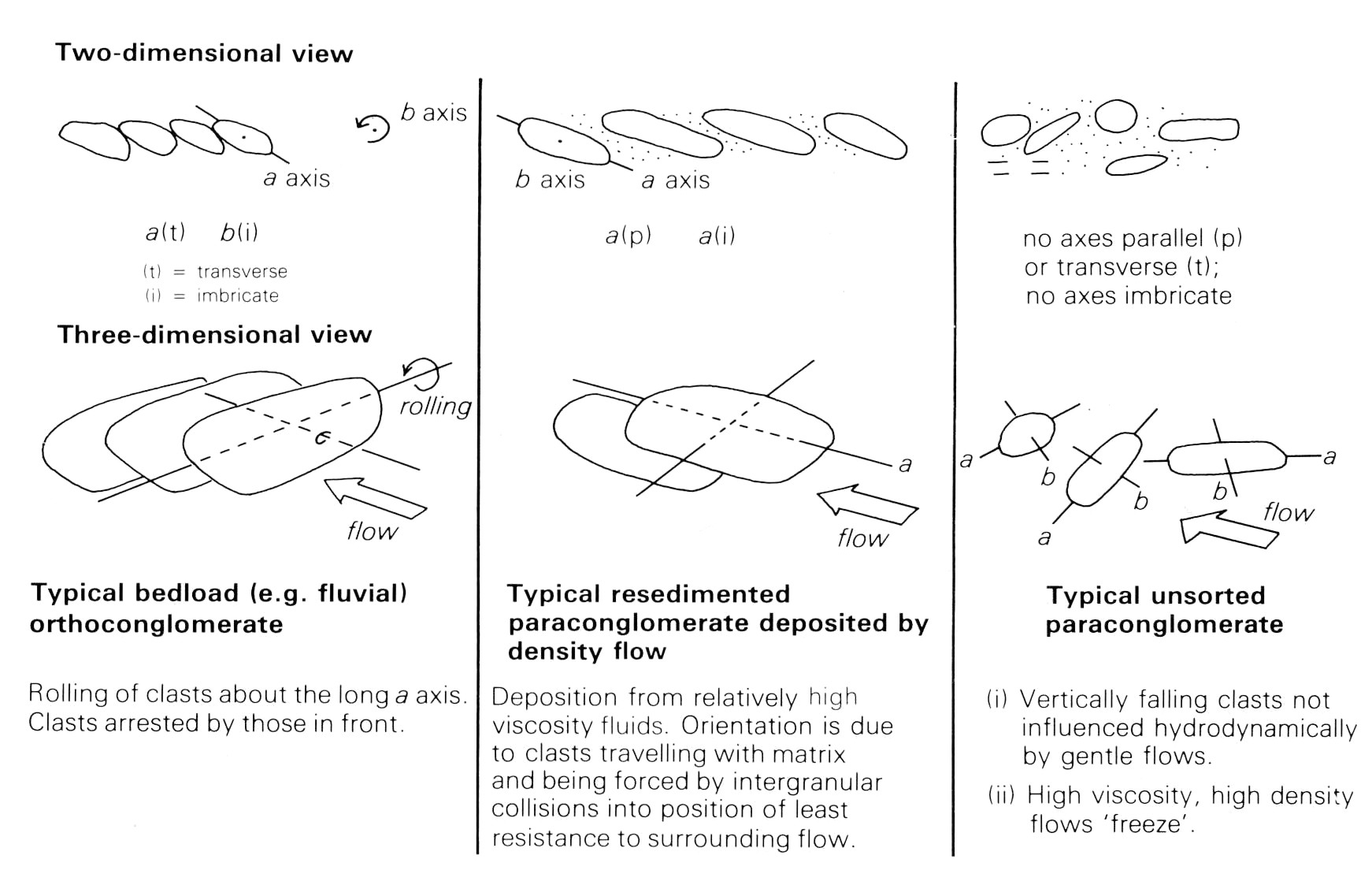 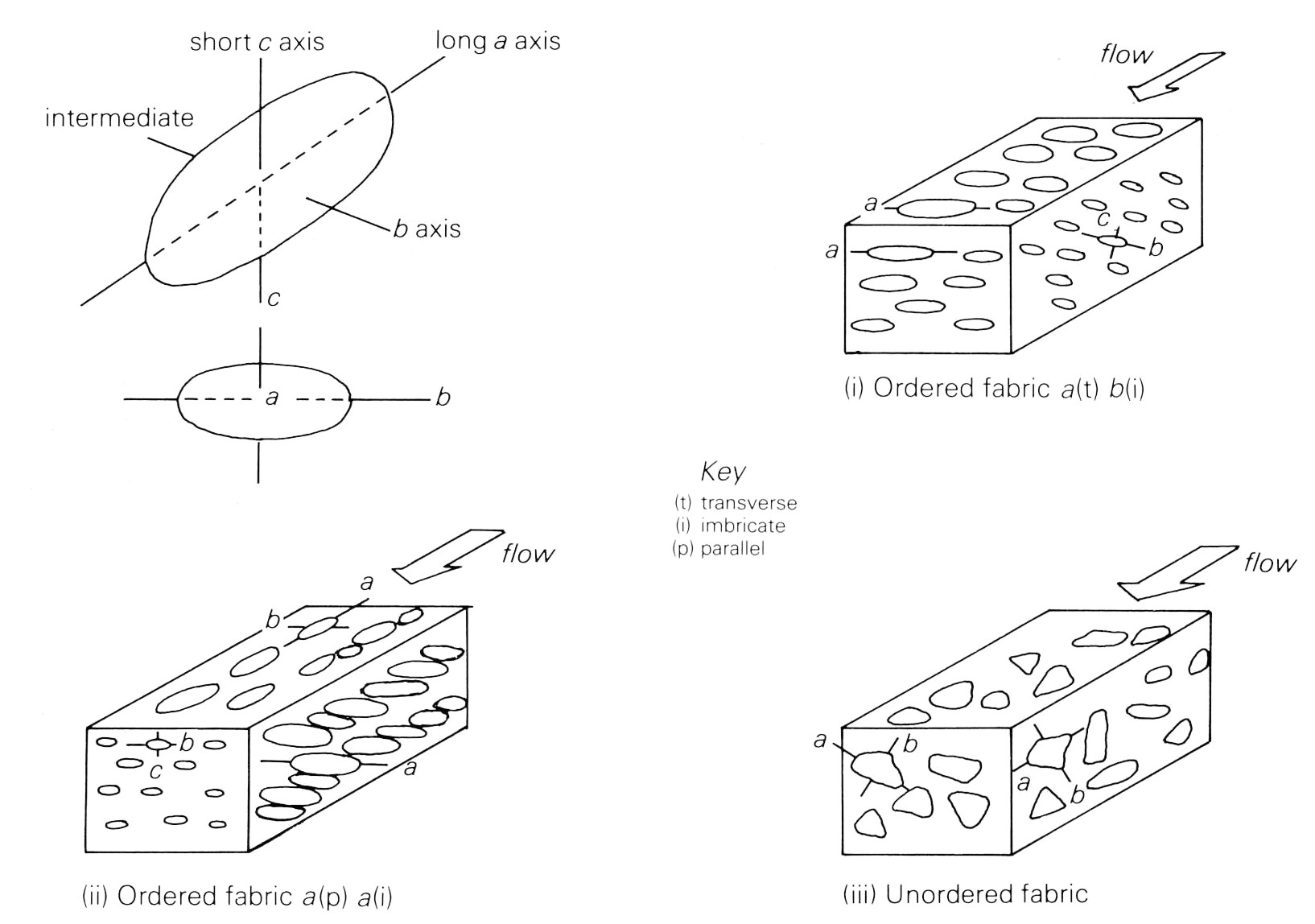 [Speaker Notes: Orthoconglomerate is another name for clast-supported conglomerate]